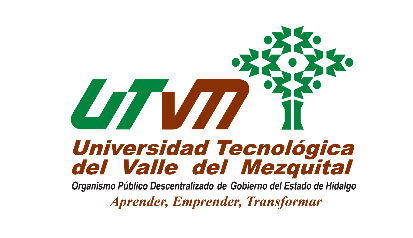 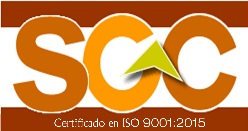 SISTEMA DE GESTIÓN DE CALIDAD UTVM
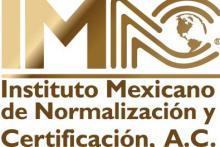 Ixmiquilpan, Hgo. Junio de 2022
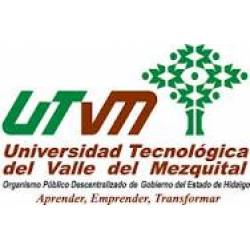 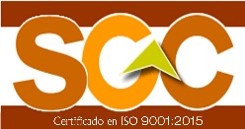 Sistema de gestión de la calidad
¿Qué es el  Sistema de Gestión de Calidad?
Un conjunto de normas, procesos y procedimientos requeridos para la planificación y ejecución de los servicios educativos, educación continua y servicios tecnológicos
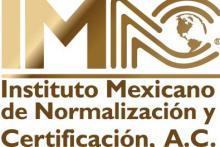 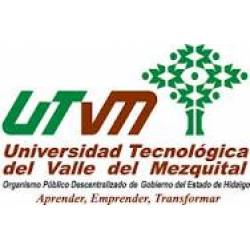 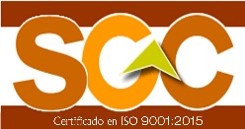 Sistema de gestión de la calidad
¿Qué es el  Sistema de Gestión de Calidad?
Son actividades mediante las que la organización identifica sus objetivos y determina los procesos y recursos requeridos para lograr los resultados deseados.
El SGC gestiona los procesos que interactúan y los recursos que se requieren para proporcionar valor y lograr los resultados para las partes interesadas pertinentes.
EL SGC posibilita a la alta dirección optimizar el uso de los recursos considerando las consecuencias de sus decisiones a largo y corto plazo.
Un SGC proporciona los medios para identificar las acciones para abordar las consecuencias previstas y no previstas en la provisión de productos y servicios.
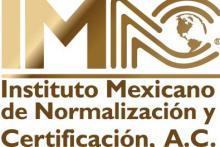 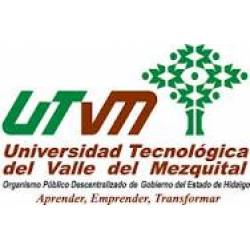 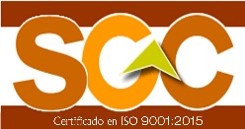 El Sistema de Gestión de Calidad en la UTVM
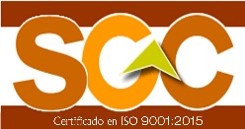 Contamos con certificación en la norma ISO 9001:2015
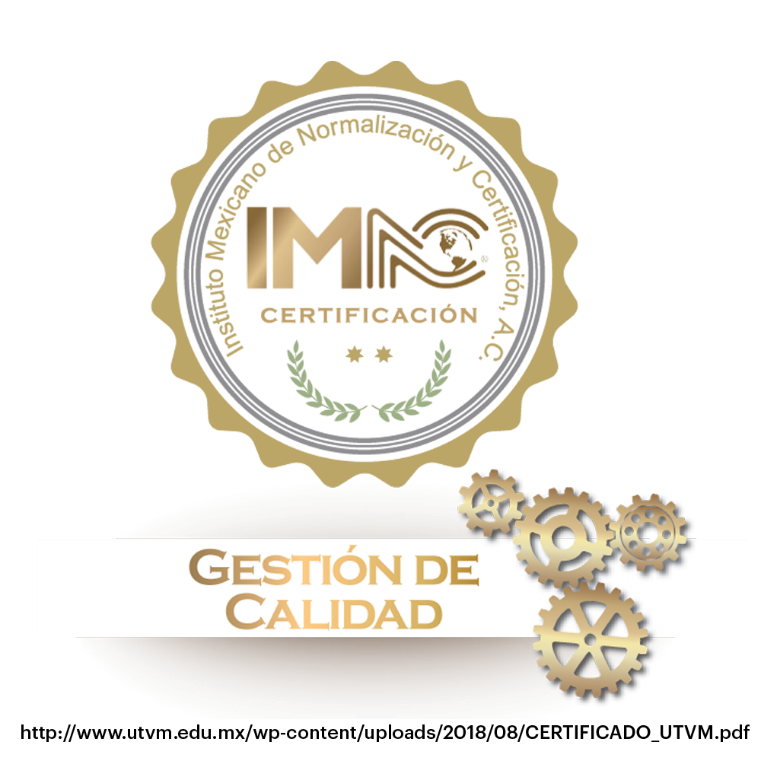 Por parte del Instituto Mexicano de Normalización y Certificación.
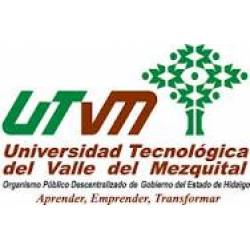 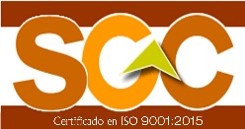 El Sistema de Gestión de Calidad en la UTVM
ALCANCE DEL SISTEMA DE GESTIÓN DE CALIDAD 
Desarrollo y provisión de los servicios educativos para los programas de técnico superior universitario y licenciaturas/ingenierías en modalidad presencial; educación continua y servicios tecnológicos
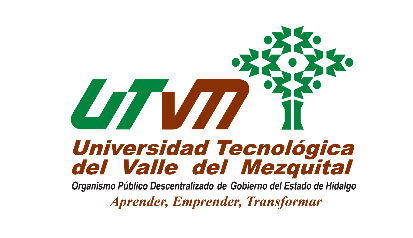 FILOSOFÍA ORGANIZACIONAL
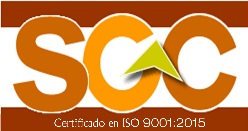 Ubicación en la Intranet
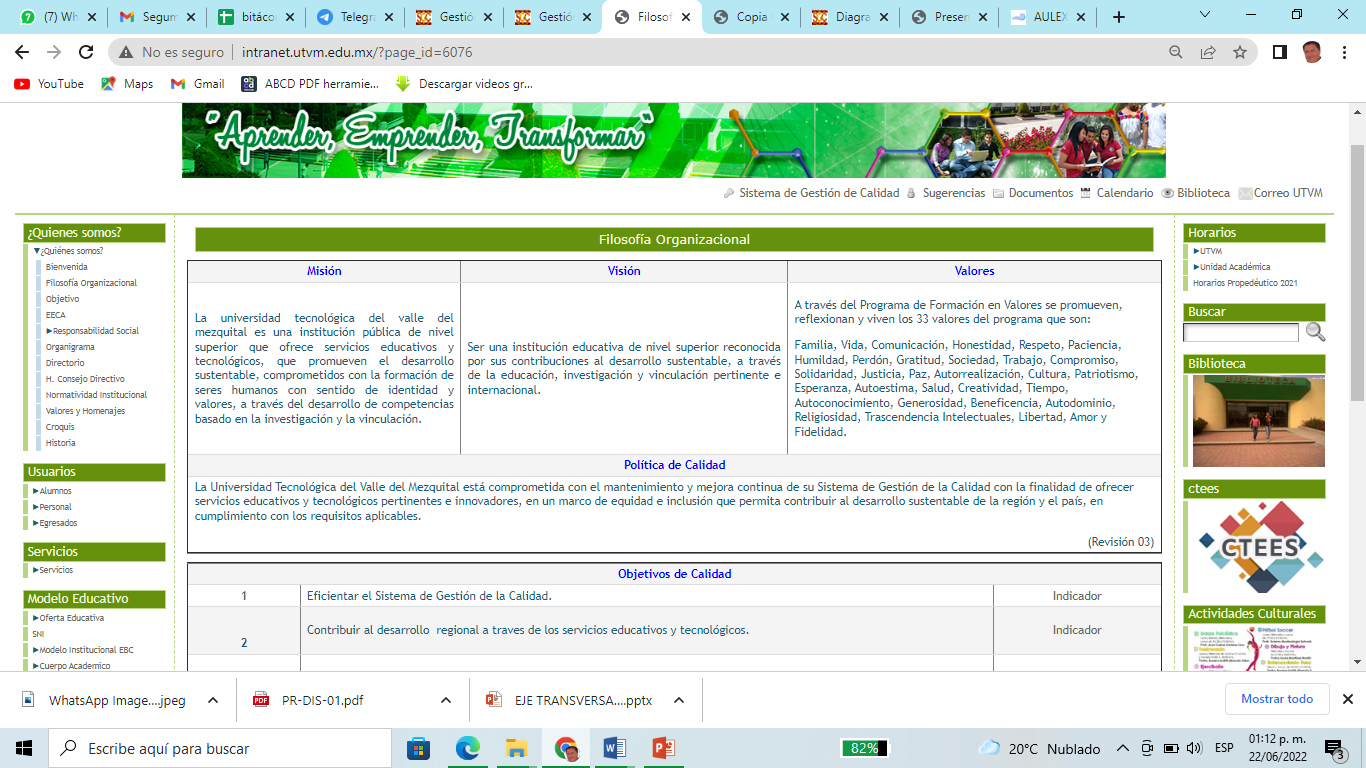 RUTA: INTRANET/¿QUIENES SOMOS?/FILOSOFÍA ORGANIZACIONAL
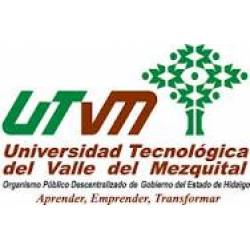 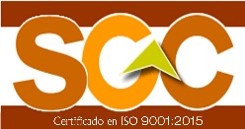 FILOSOFÍA ORGANIZACIONAL
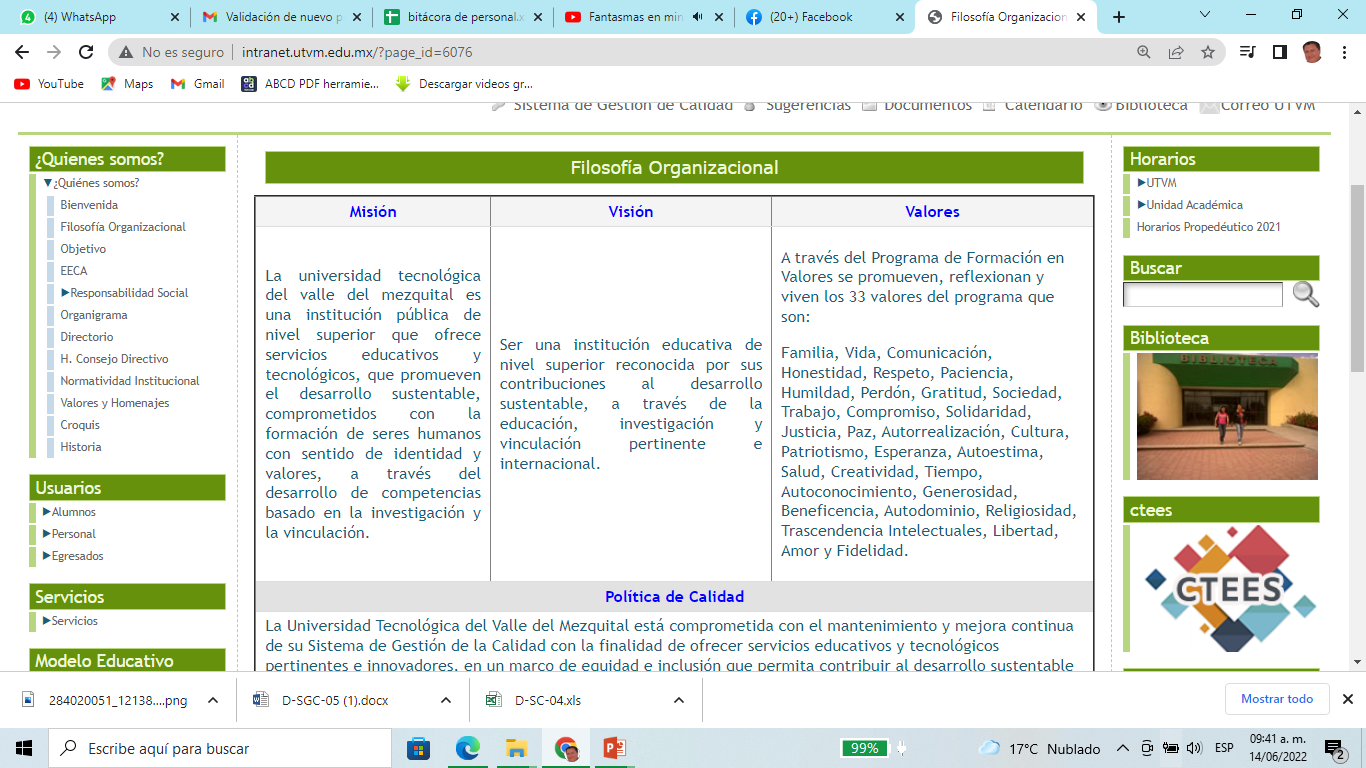 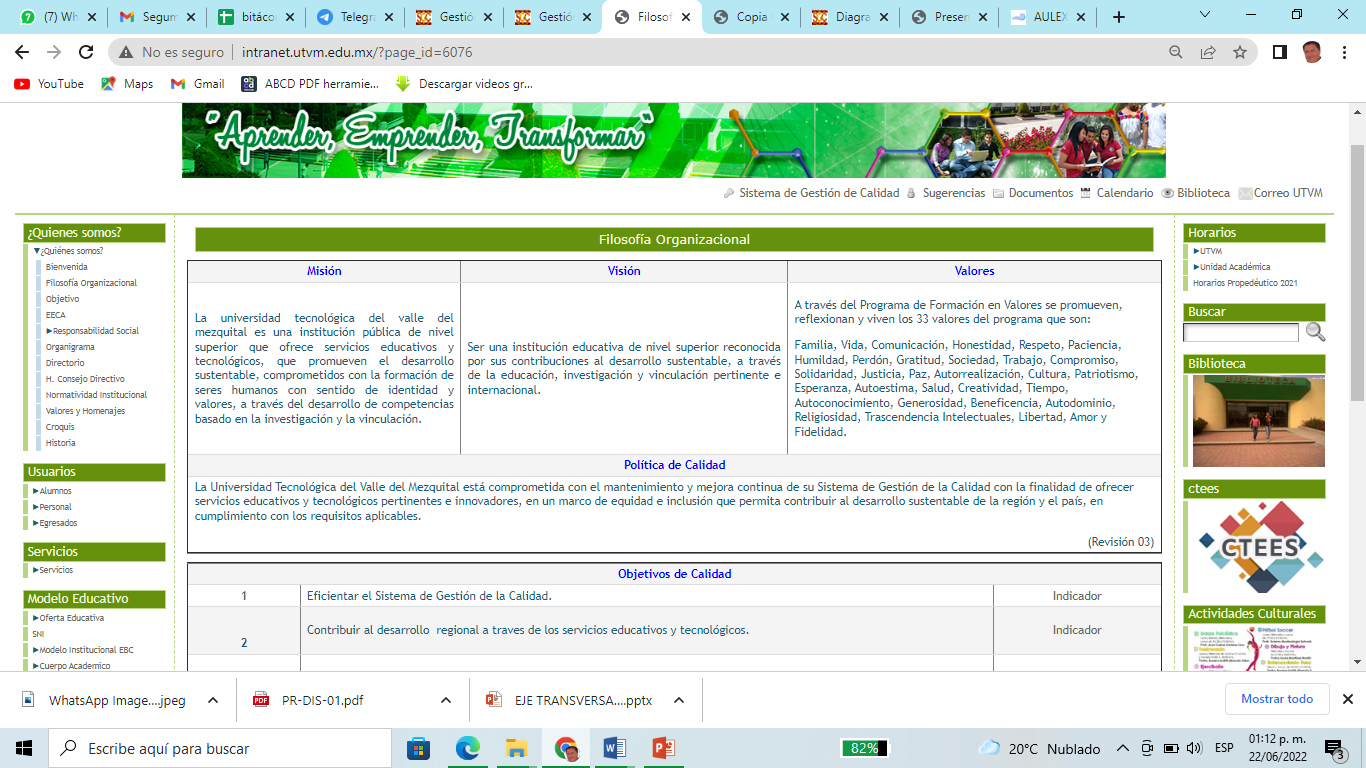 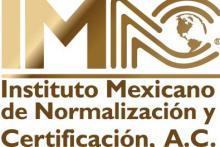 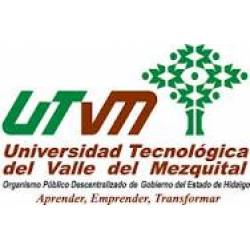 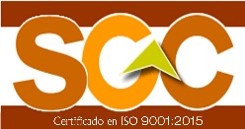 Sistema de gestión de la calidad
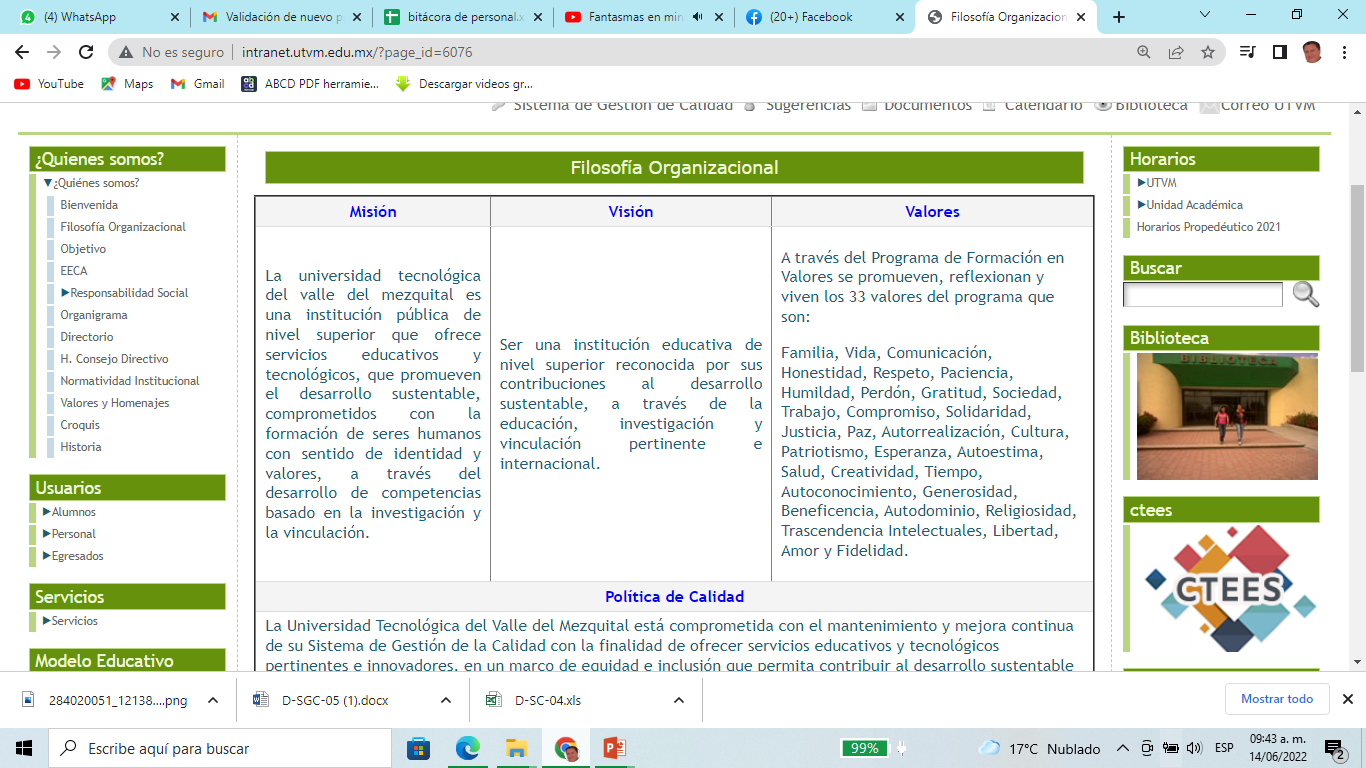 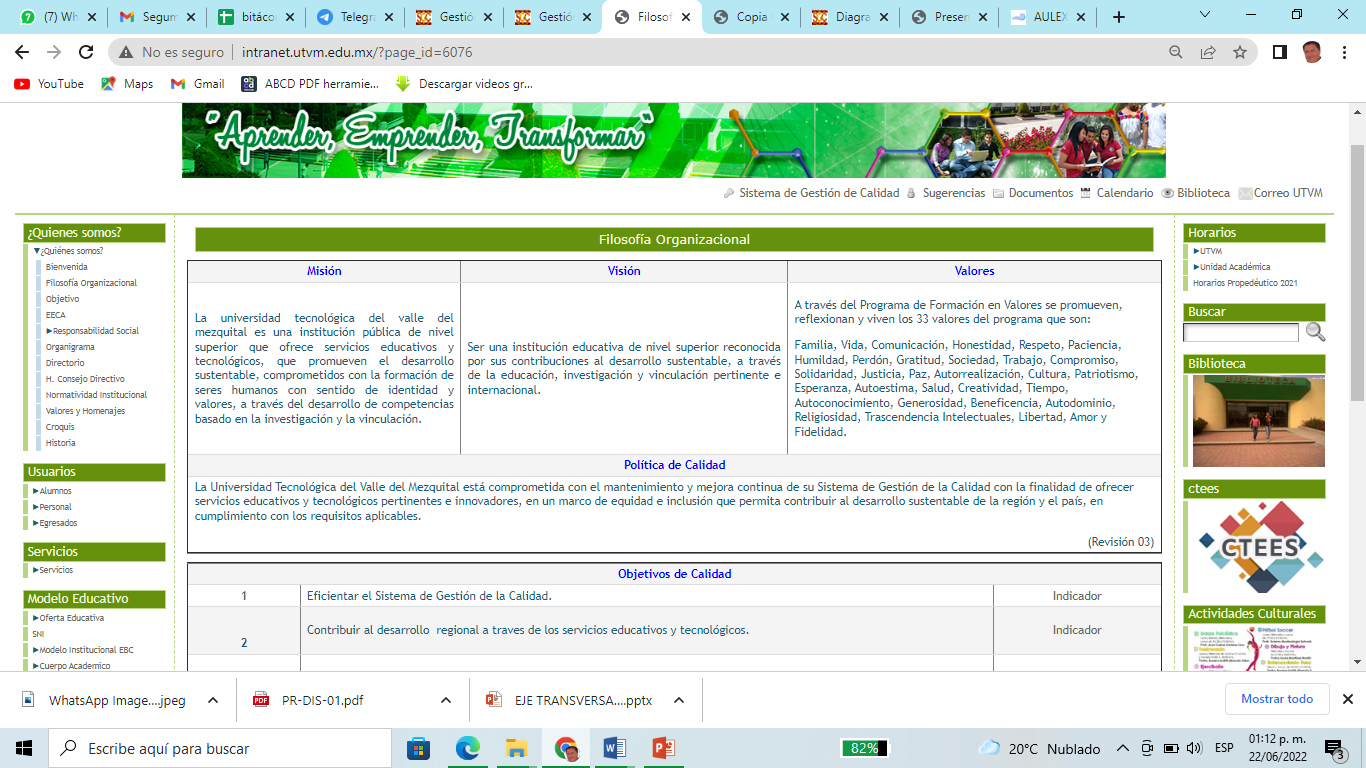 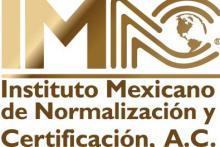 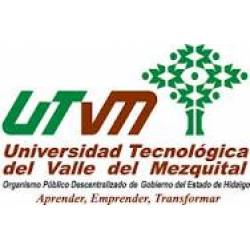 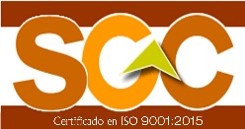 Sistema de gestión de la calidad
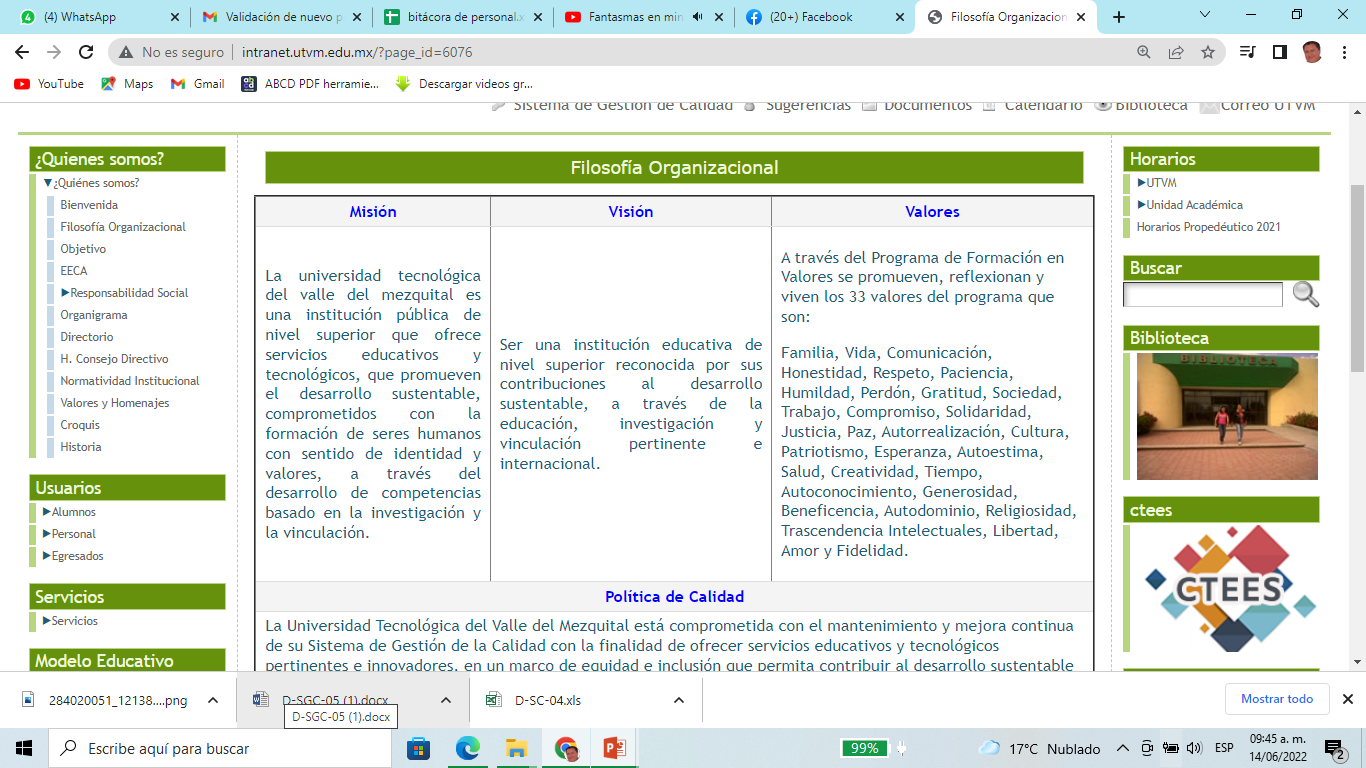 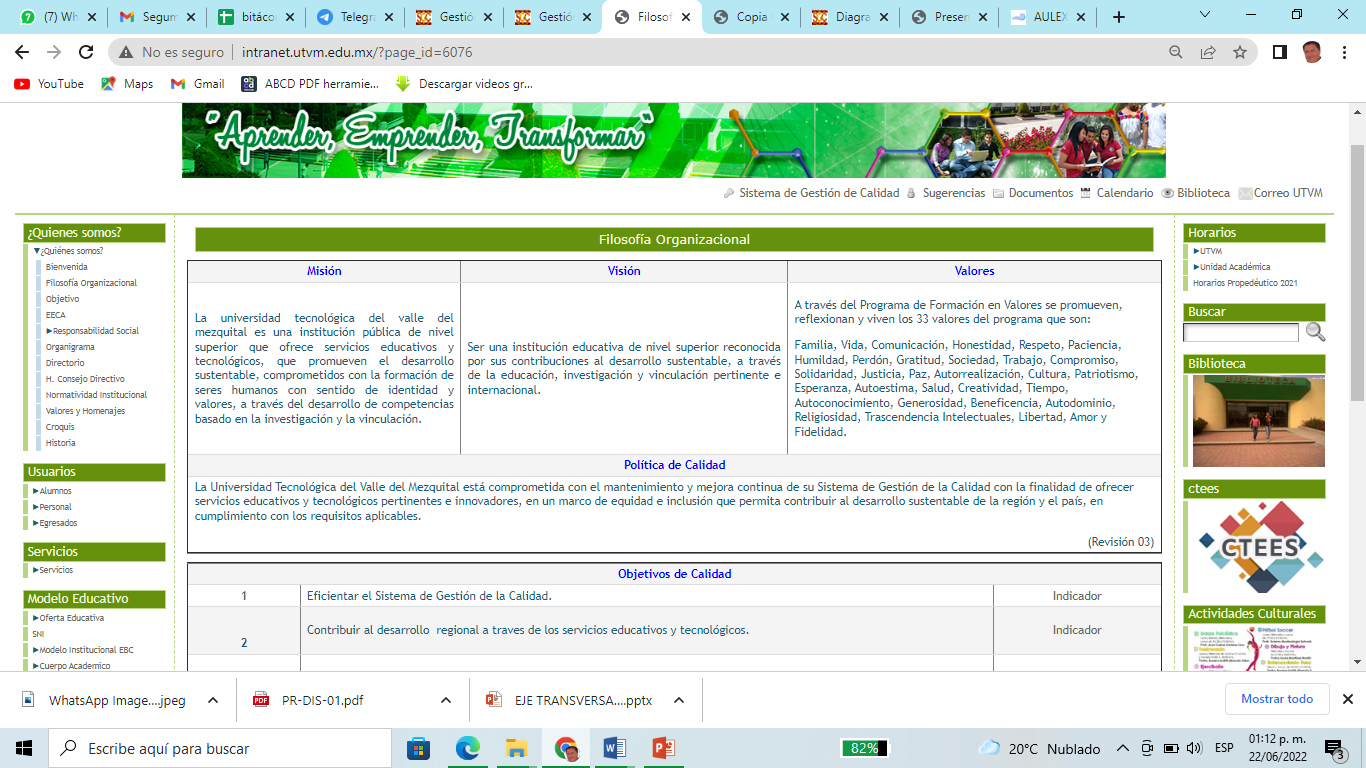 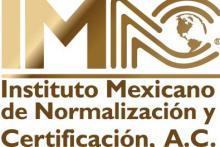 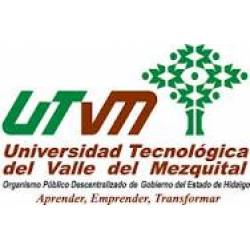 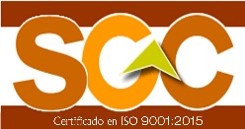 Sistema de gestión de la calidad
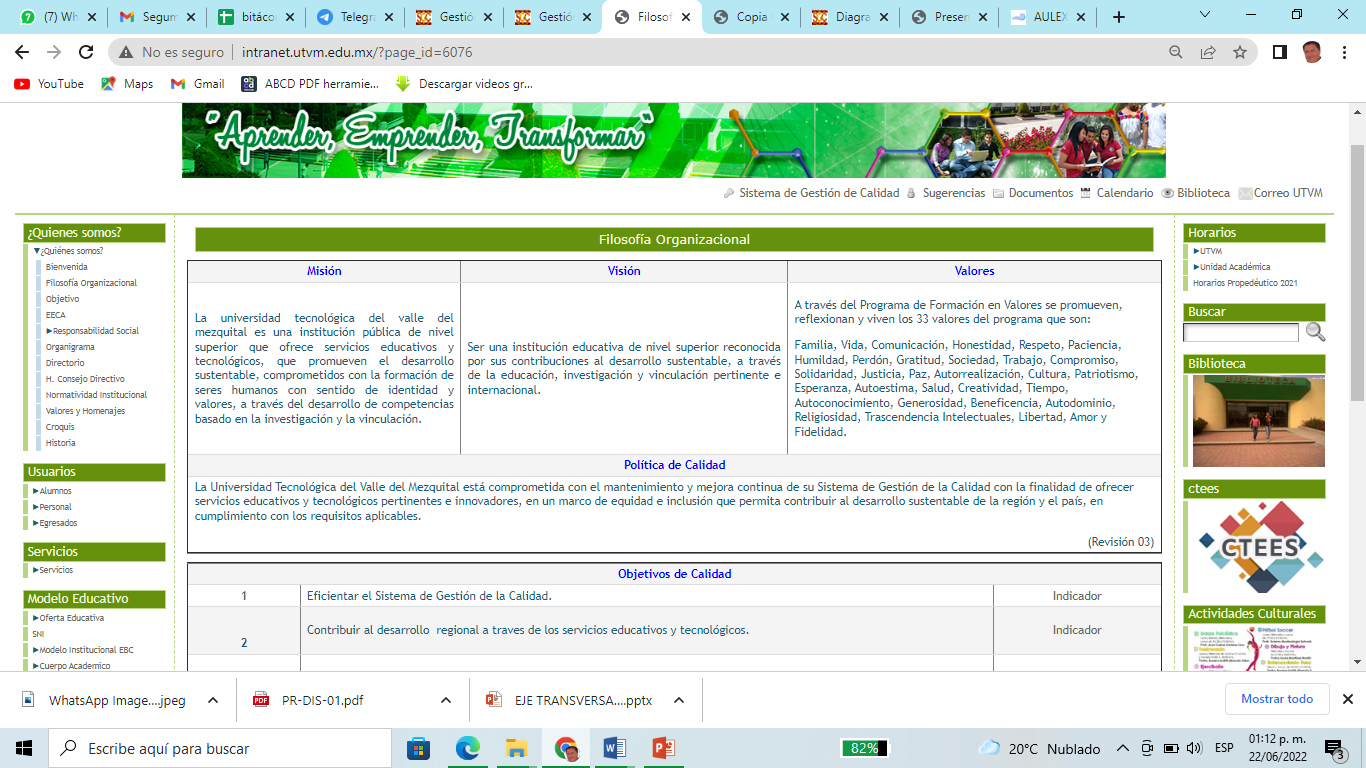 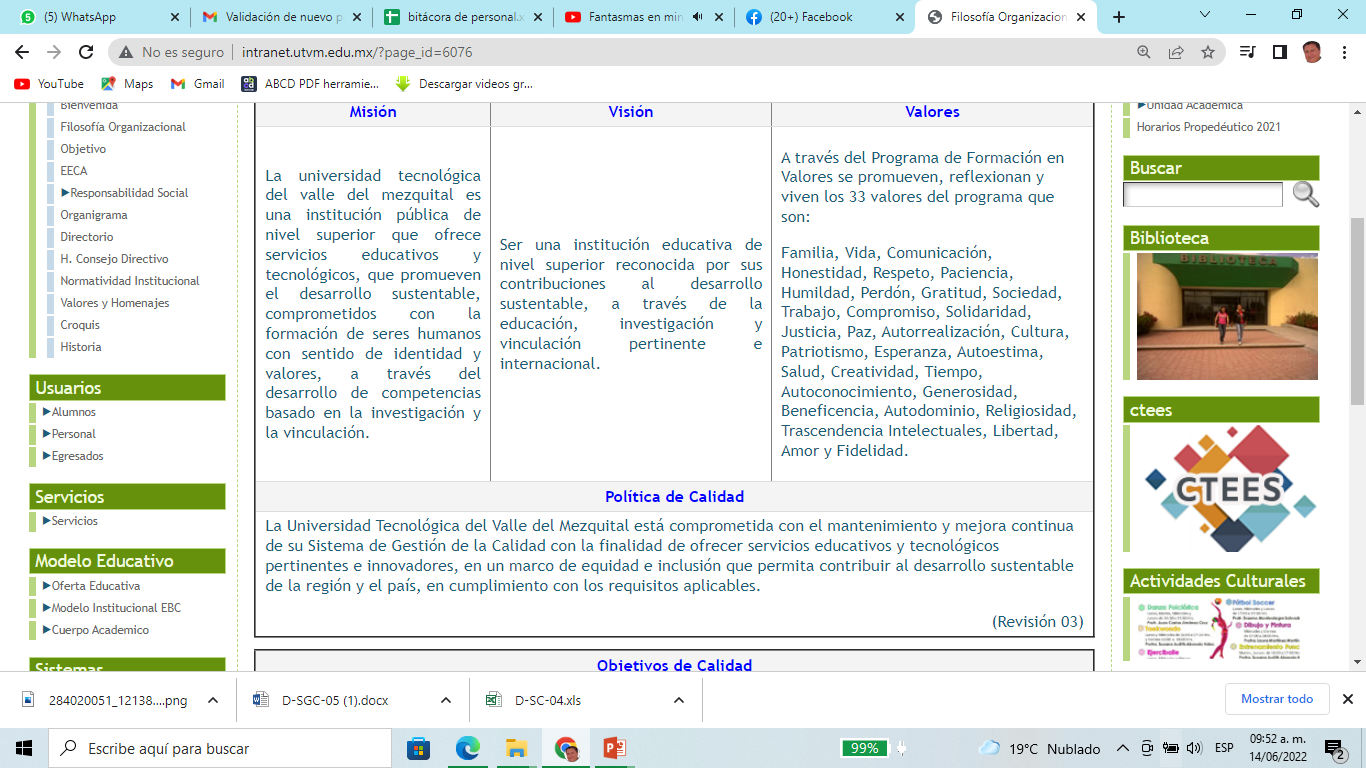 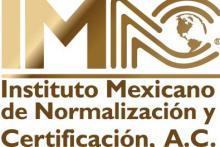 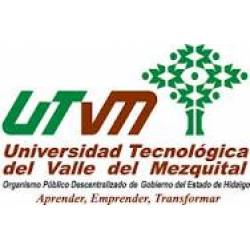 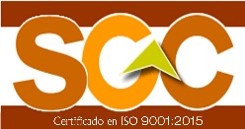 Sistema de gestión de la calidad
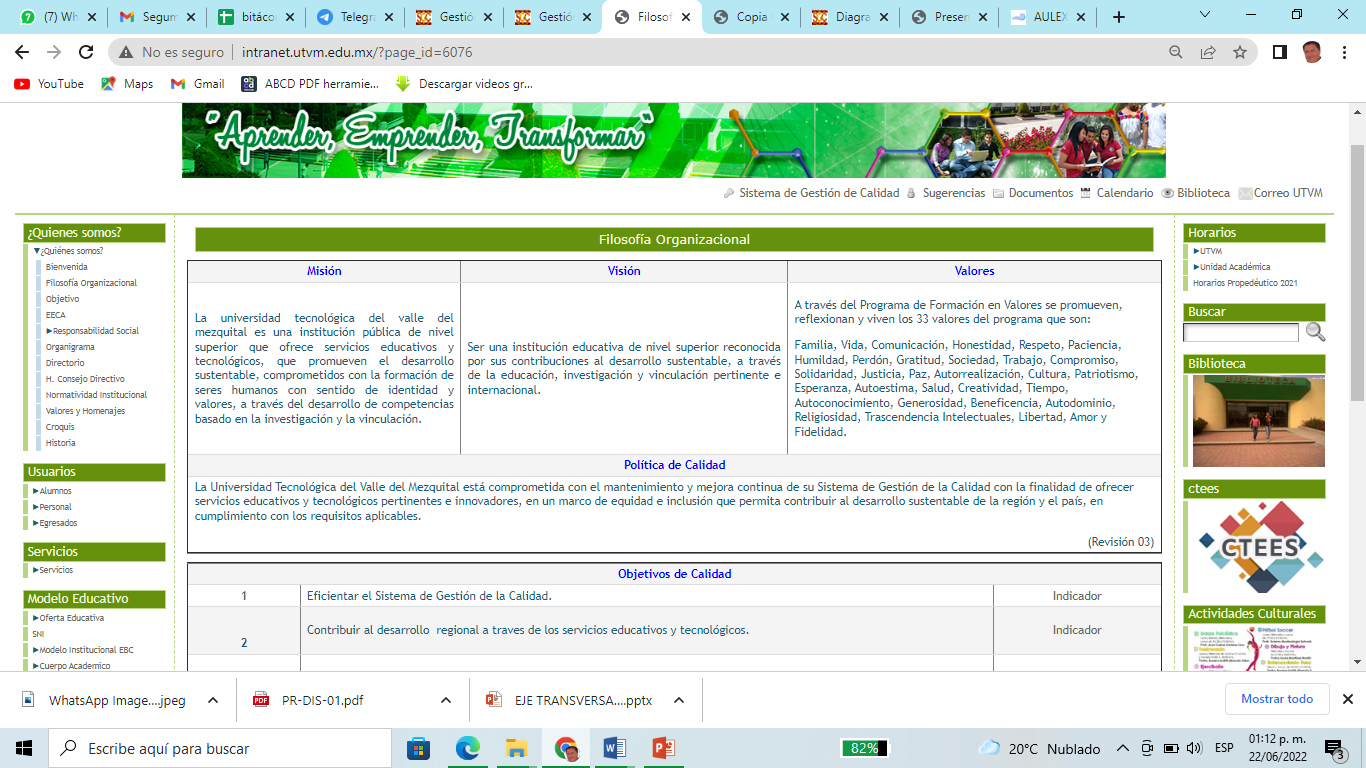 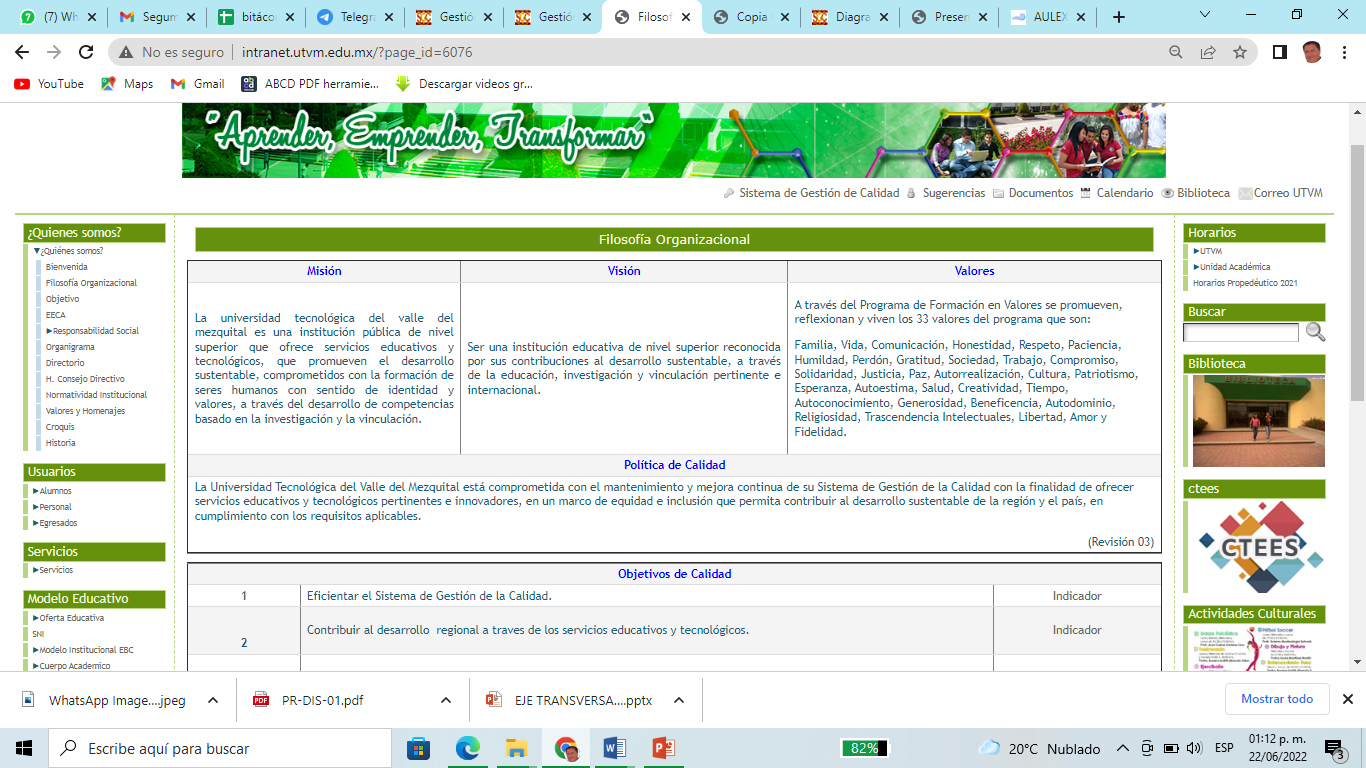 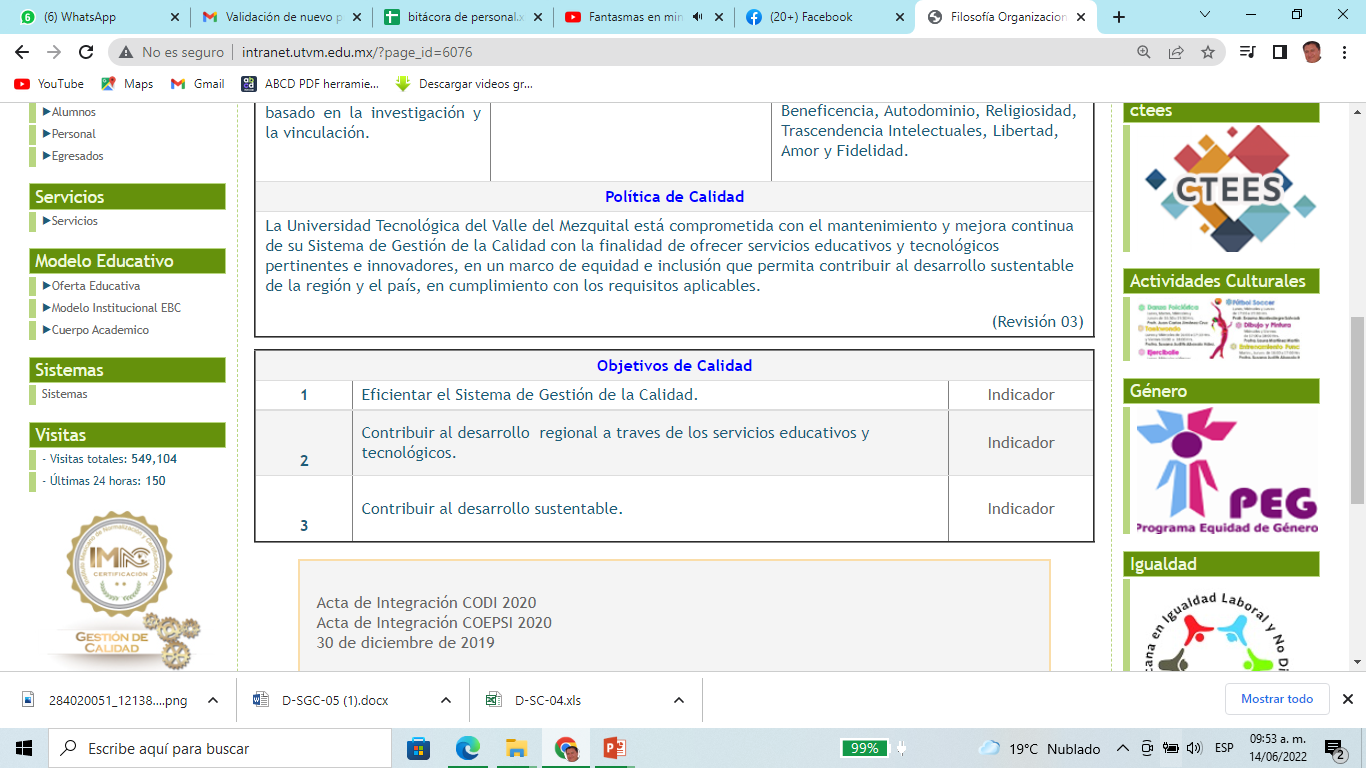 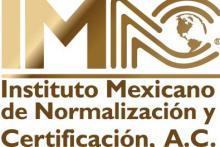 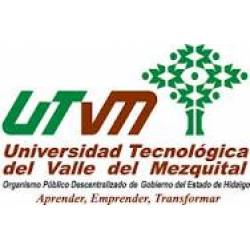 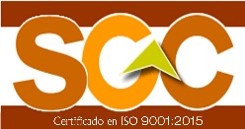 Sistema de gestión de la calidad
Enfoque al cliente
El enfoque principal de la gestión de la calidad es cumplir los requisitos del cliente y tratar de exceder las expectativas del cliente.
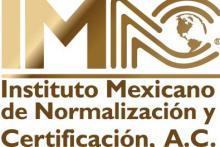 Enfoque a procesos
Procesos de Gestión de Calidad
Liderazgo
Planeación
Mejora continua
Insumos:

Aspirantes al nivel medio superior y superior
Presupuesto.
Modelo educativo.
Normatividad


Proveedores:

Instituciones educativas públicas y privadas.
Gobierno Federal, Estatal y Municipal.
SEP
DGUTyP

Partes interesadas

Empleados 
Padres de familia
Empleadores
Proveedores
Estudiantes
RD
Revisión por la dirección
PL
Planeación y evaluación
AC
Acciones correctivas
GRS
Gestión de riesgos
SNC
Ctrl salidas no con formes
Salidas:

Profesionistas egresados de educación superior


Clientes / usuarios:

Comunidad Universitaria.
Sociedad.
Padres de familia.
Sector productivo
Gobierno Federal, Estatal y Municipal.
SEP
DGUTyP
AI
Auditorías Internas
ID
Ctrl. inf. documentada
Procesos estratégicos
Vinculación y servicios tecnológicos
Diseño de programas educativos
Proceso de enseñanza y aprendizaje
DIS
Diseño del conteni do temático
PDI
Promo ción y difusión institucional
EC
Educación continua
SEG
Seguimiento de egresados
PAA
Prog. Y seg. actividades académicas
EAP
Eva. del apr. basado en comp.
CSE
Control y Seguimiento de estadías
MA
Movilidad académica
IE
Incubadora de empresas
INV
Investi gación
ST
Servicios tecnológicos
Procesos de apoyo
Capacitación y desarrollo del personal
Servicios complementarios
Gestión de recursos
SE
Servicios escolares
SB
Servicios bibliotecarios
AIE
Apoyo integral al estud.
MTO
Mantto. a infra estructura y eq.
ADQ
Adquisiciones
FP
Formación, capacitación y actualiza ción del personal
BE
Asigna ción de becas
ACD
Activida des cultu rales y deportivas
SM
Servicio médico
Procesos de gestión de calidad
Procesos de apoyo
Procesos estratégicos
Subprocesos
Versión 01
Junio  2022
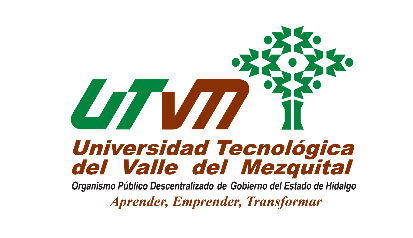 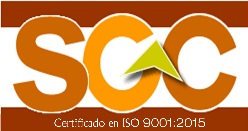 ¿ Donde se puede visualizar el SGC?
http://siin.utvm.edu.mx/siin3/sgcutvm/
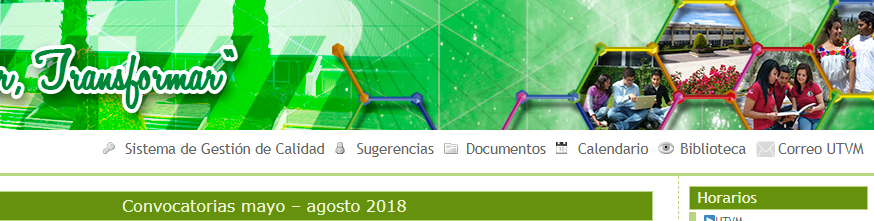 USUARIO DE RED Y CONTRASEÑA
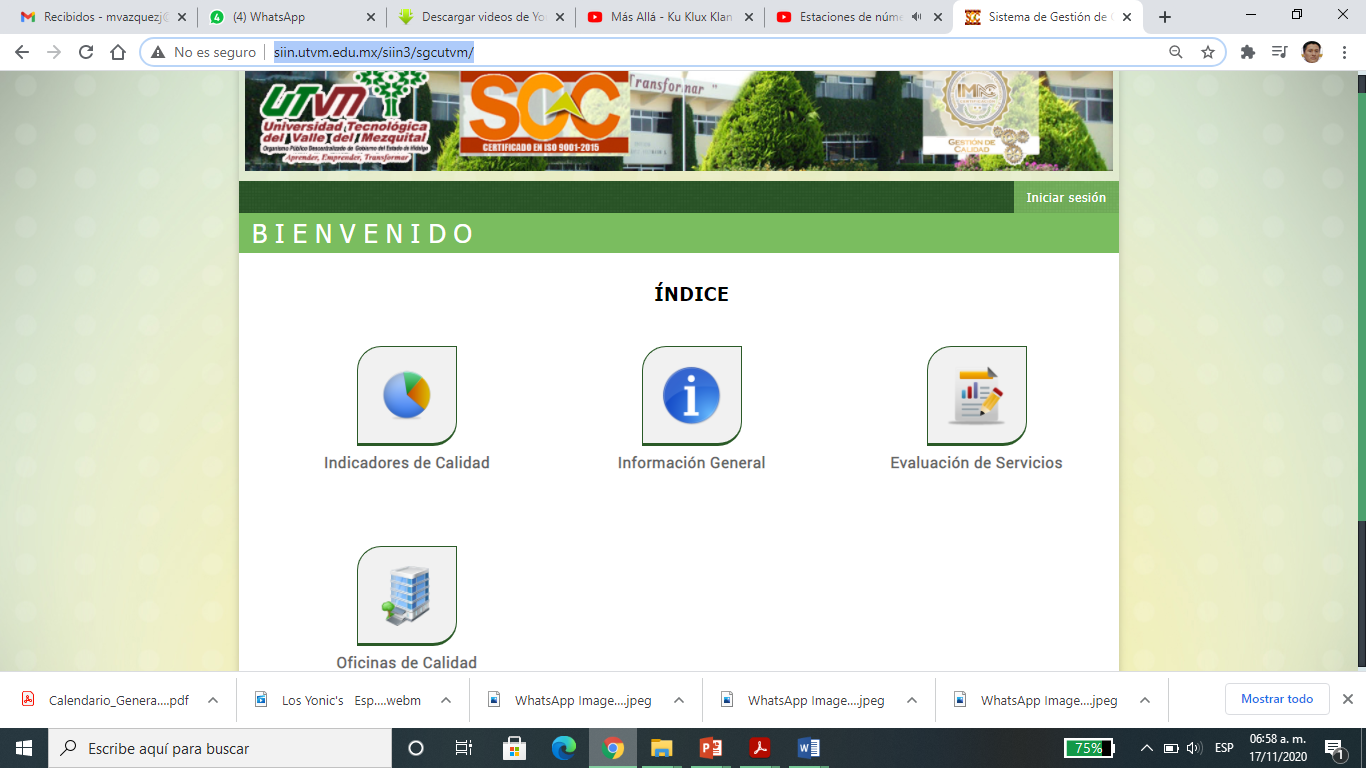 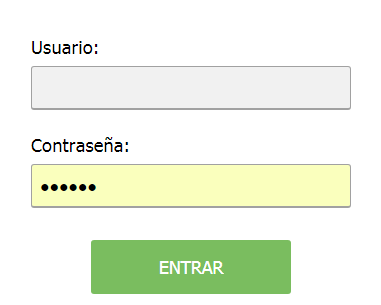 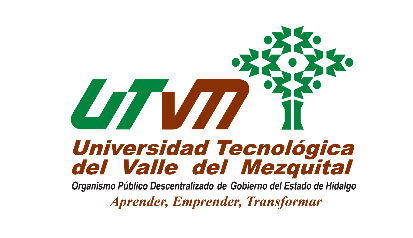 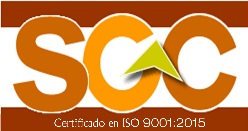 ¿ Donde se puede visualizar el SGC?
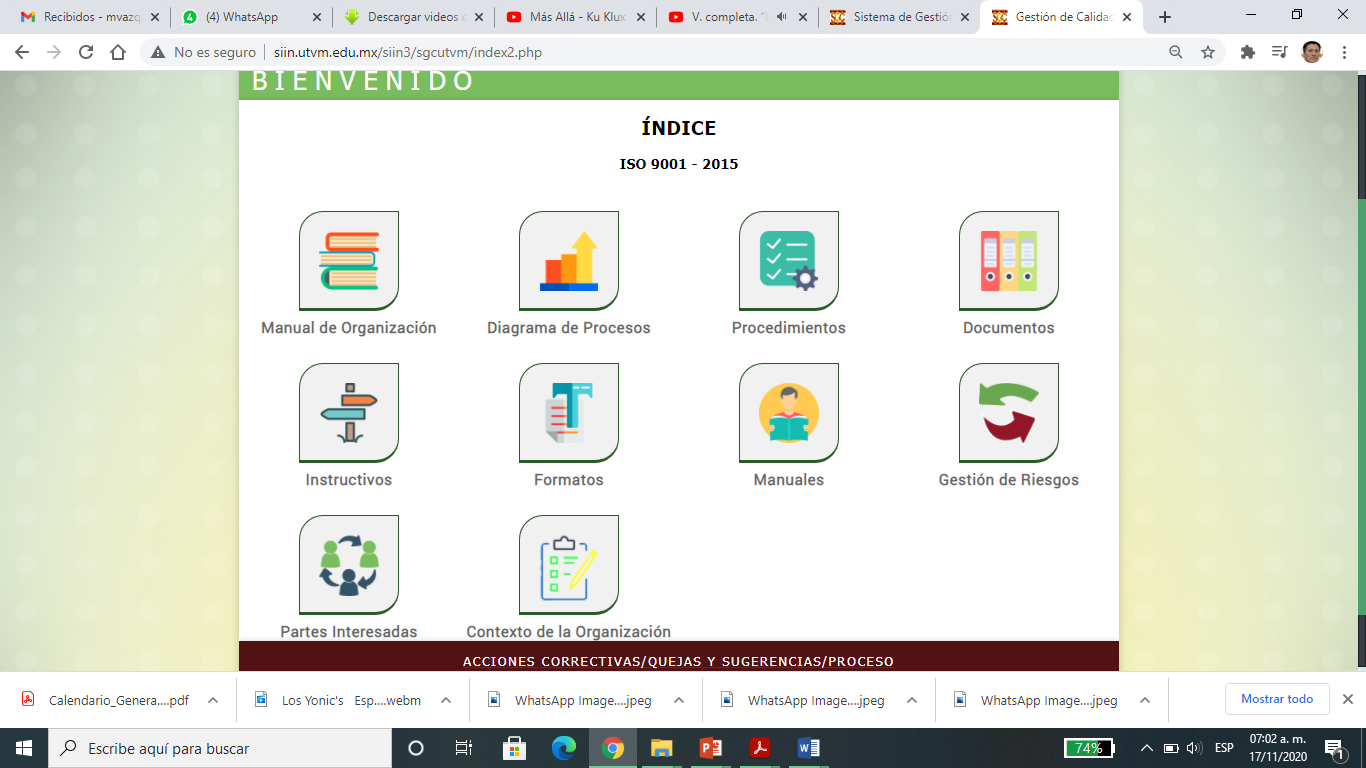 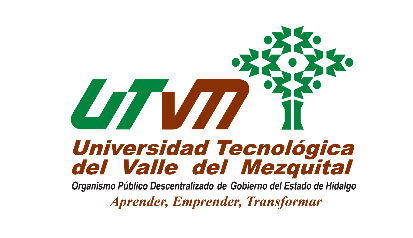 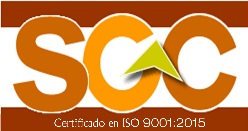 ¿ QUÉ ES EL DIAGRAMA DE PROCESOS?
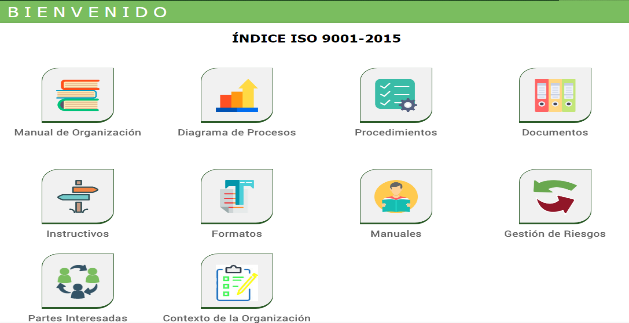 DIAGRAMA DE PROCESOS
Es dónde se  localiza la interacción de los procesos del sistema de gestión de calidad
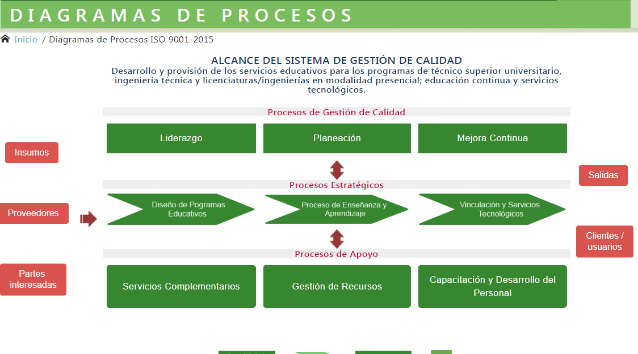 ¿ EN QUÉ APARTADOS DEL SISTEMA INTERACTÚO?
MEJORA CONTINUA
DISEÑO DE PROGRAMAS EDUCATIVOS 
PROCESO ENSEÑANZA APRENDIZAJE
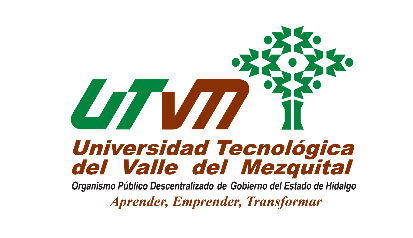 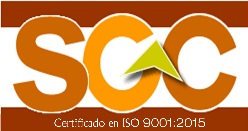 ¿QUÉ PODEMOS CONSULTAR EN EL MANUAL DE CALIDAD?
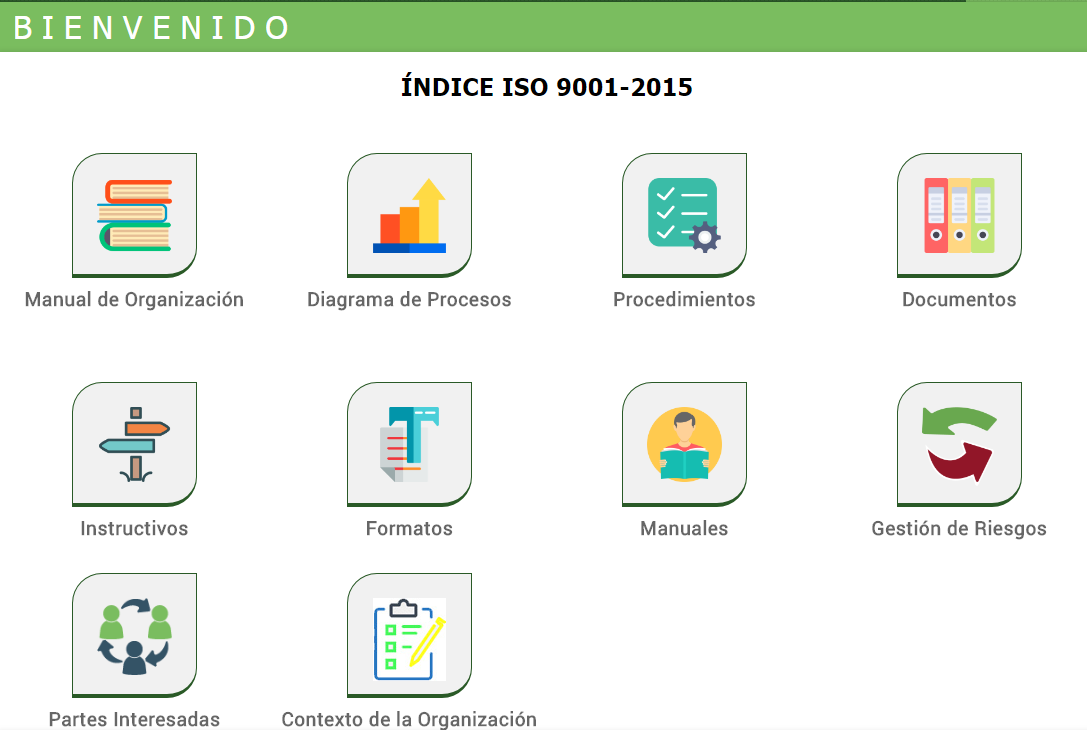 2. MANUAL DE CALIDAD
Contexto de la organización
Requisitos de las partes interesadas
Política de calidad 
Misión – Visión 
Planificación y Objetivos de calidad 

Alcance
2
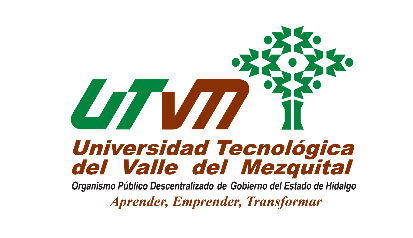 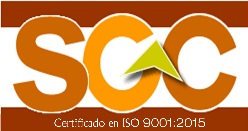 ¿QUÉ PODEMOS CONSULTAR  EN GESTIÓN DE RIESGOS?
3.GESTIÓN DE RIESGOS 
Se encuentran publicados los riesgos detectados en los procesos del SGC,
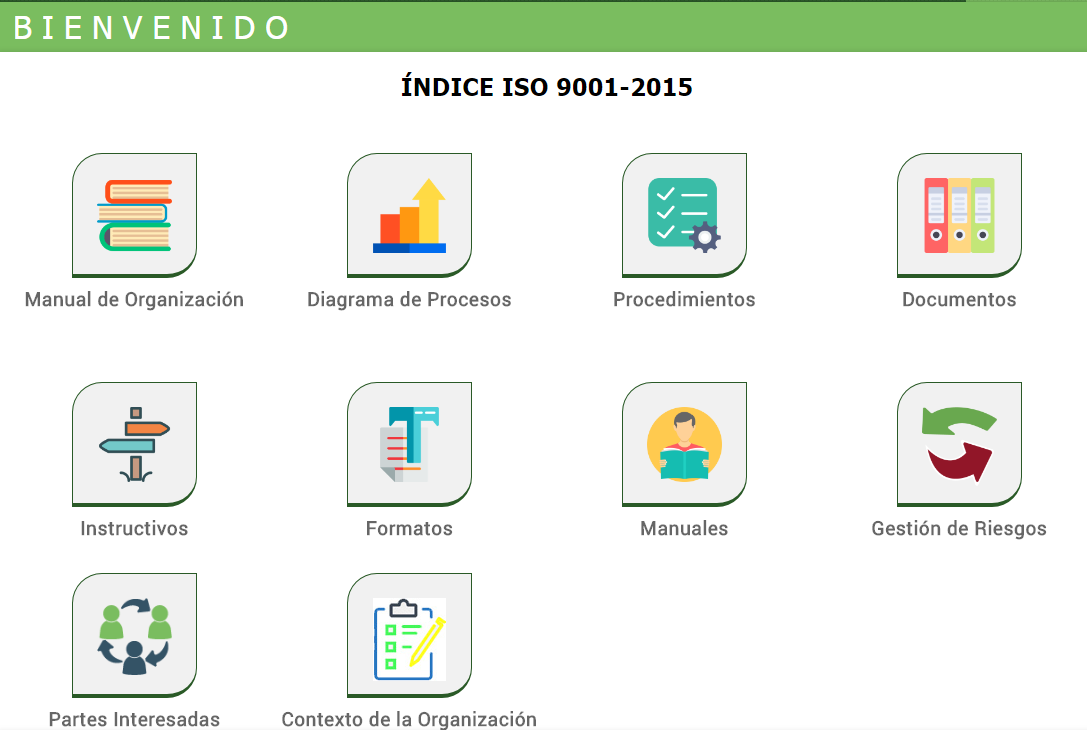 3
RUTA: INTRANET/SISTEMA DE GESTIÓN DE CALIDAD/ GESTIÓN DE RIESGOS
RIESGO: Efecto de la incertidumbre
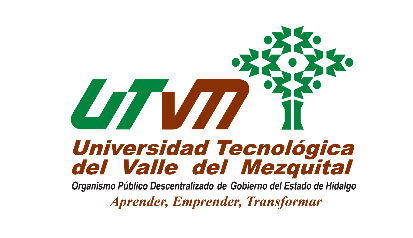 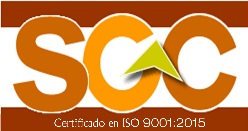 ¿QUÉ PODEMOS CONSULTAR  GESTIÓN DE RIESGOS?
4. PARTES INTERESADAS 
Se encuentran publicadas las partes interesadas procesos del SGC
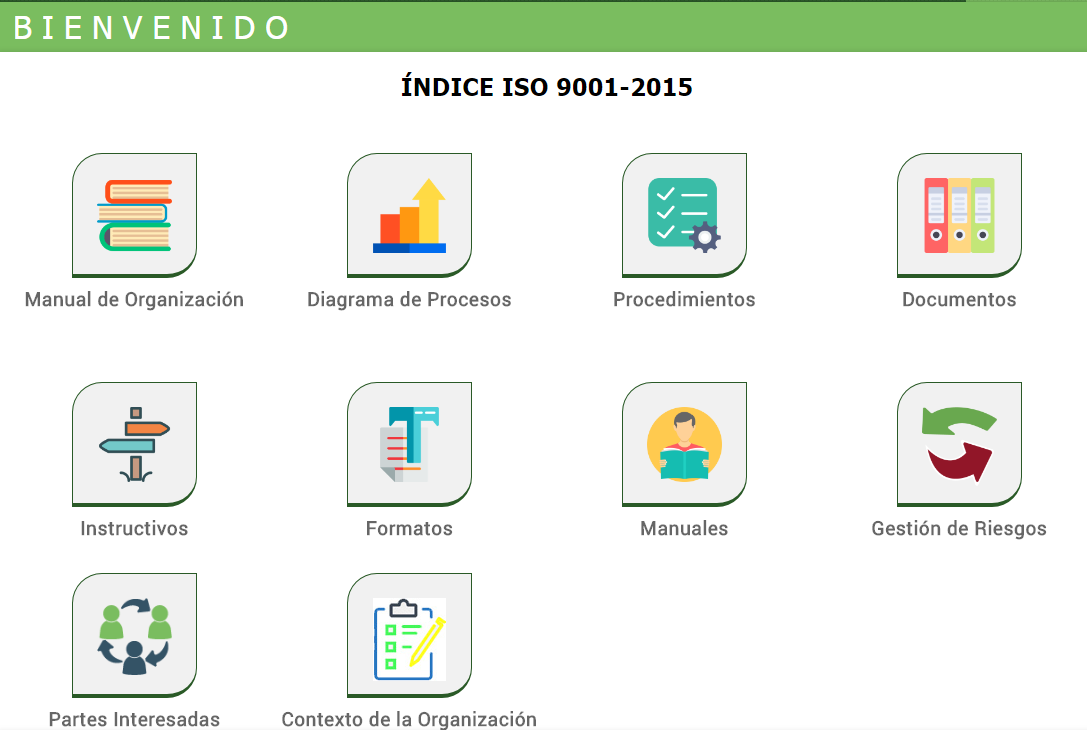 4.
RUTA: INTRANET/SISTEMA DE GESTIÓN DE CALIDAD/ GESTIÓN DE RIESGOS
Partes Interesadas: son aquellos actores internos-externos que ponen en riesgo la sostenibilidad de institución si sus necesidades y expectativas no se cumplen.
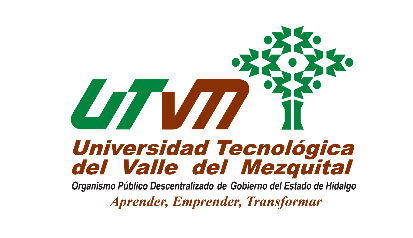 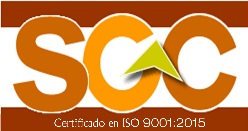 ¿ QUÉ ES EL CONTEXTO DE LA ORGANIZACIÓN?
5. CONTEXTO DE LA ORGANIZACIÓN

Determina los aspectos externos e  internos que sean relevantes y que afecten la capacidad  de lograr los resultado previstos.
(FODA)
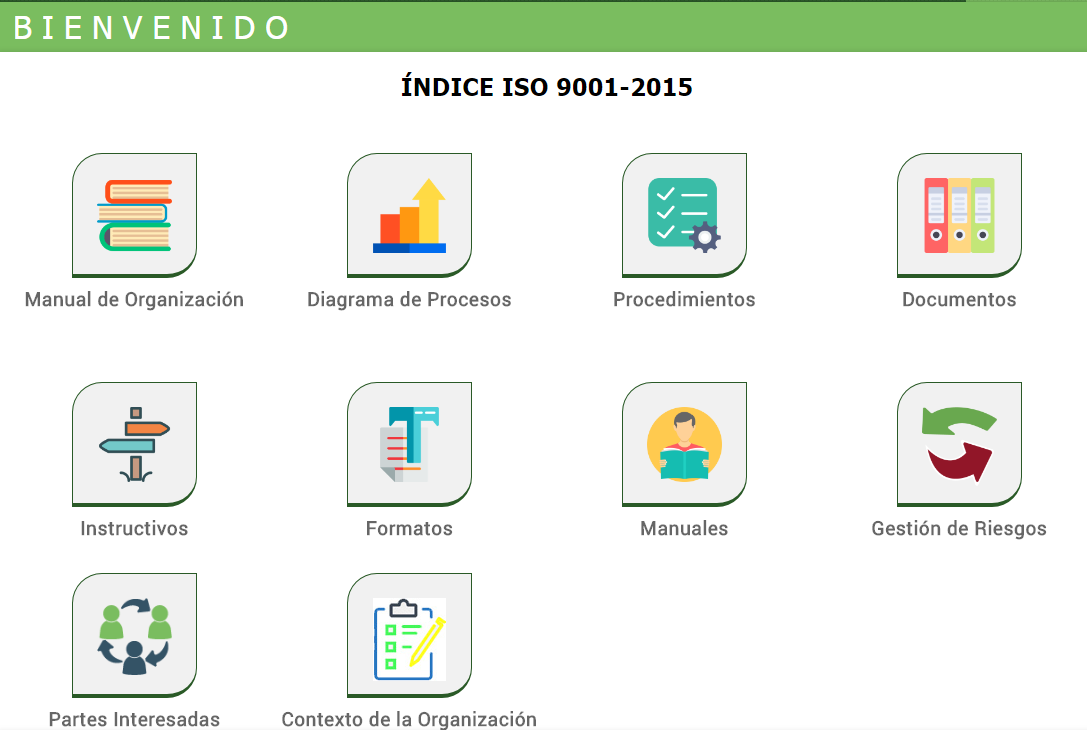 5
RUTA: INTRANET/SISTEMA DE GESTIÓN DE CALIDAD/ CONTEXTO DE LA ORGANIZACIÓN
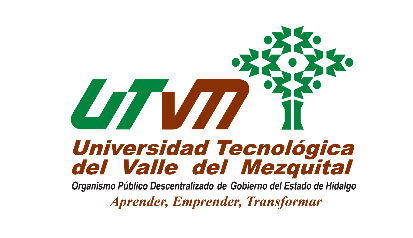 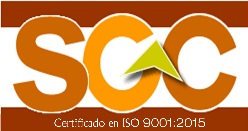 Atención de acciones correctivas
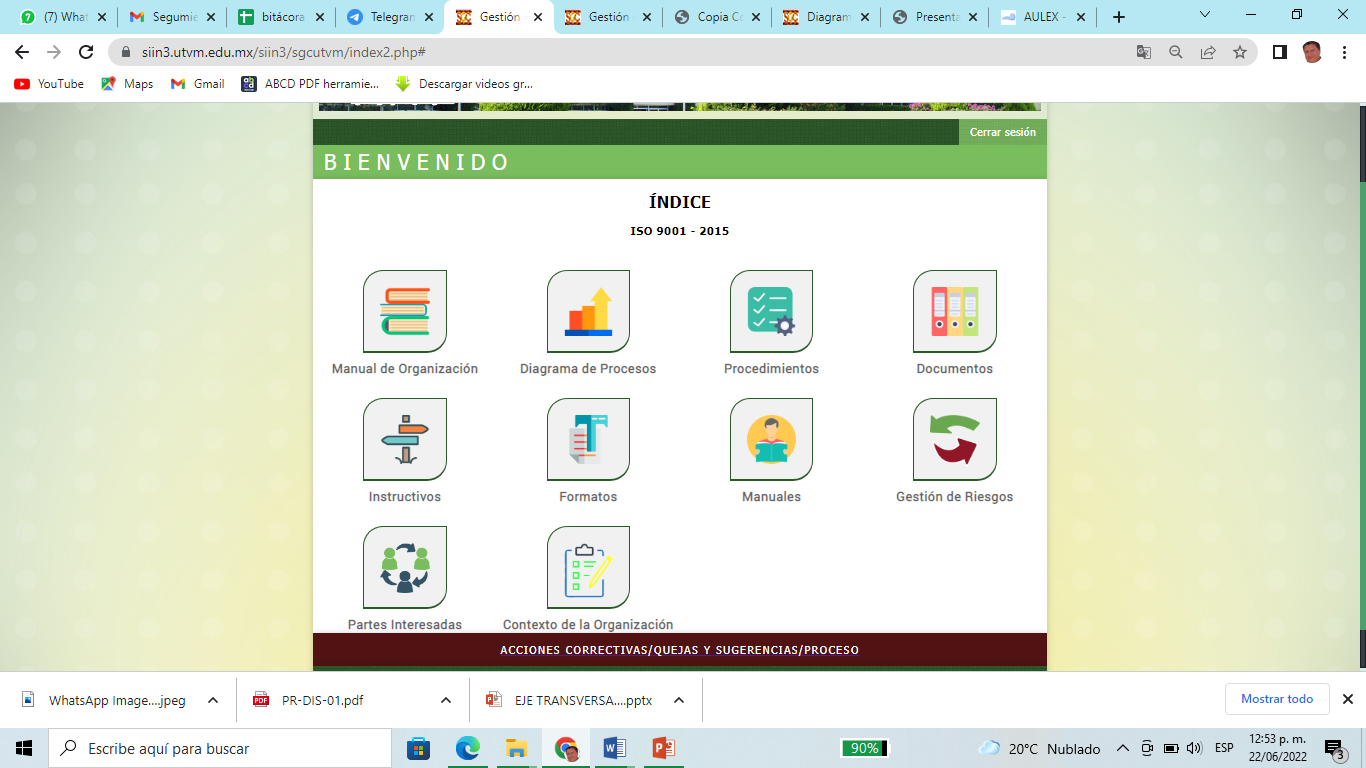 6. Acciones correctivas

Acción para eliminar la causa de una no conformidad y evitar que vuelva a ocurrir
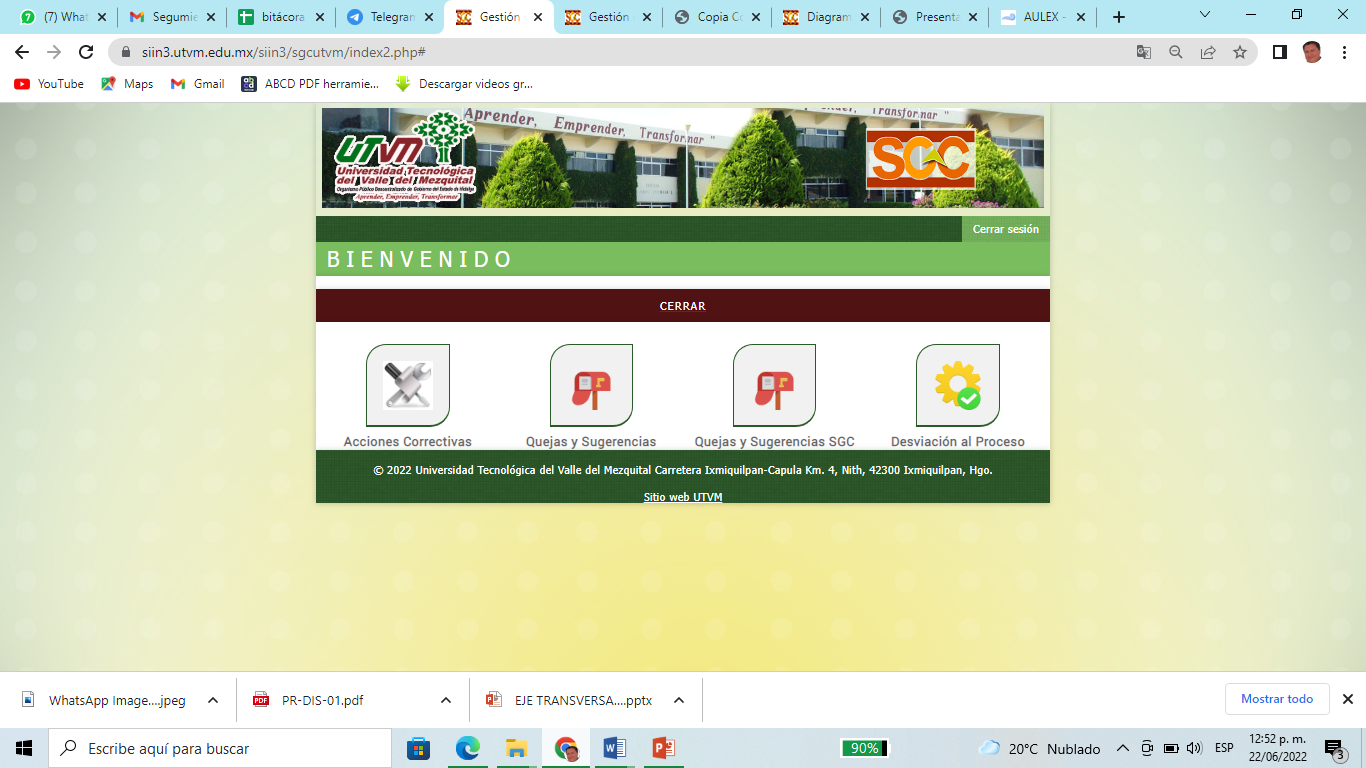 6
RUTA: INTRANET/SISTEMA DE GESTIÓN DE CALIDAD/ 
Acciones correctivas
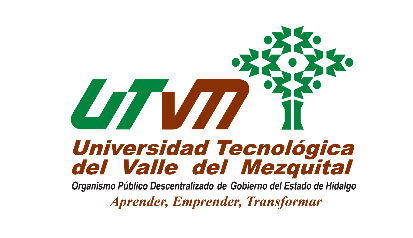 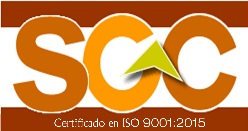 Sistema de Gestión de Calidad 

Ing. Mauro Vázquez Jahuey

Coordinador del SGC 
Edificio D, Planta baja 
E-mail. mvazquezj@utvm.edu.mx 
Tel. 01 759 72 3 27 89 al 90 ext.9137